Презентация к урокам по предмету «Основы безопасности жизнедеятельности» на тему «Профилактика вредных привычек».Автор презентации: учитель ОБЖ МОУ Сукромленская СОШ Лащилова Л.Л.
Губительная сигарета
Ежегодно в мире умирает
свыше 5 миллионов  человек

В России   каждый год курение уносит жизни 220  тысяч человек
Никотиномания – одна из форм наркомании
Эйфория
«кайф»
Психологическая 
зависимость
Физиологическая 
зависимость
Зажженная сигарета - это "химическая фабрика"
Угарный газ
Нарушение дыхания,
 болезни сердца
Канцерогенные смолы
Раковые заболевания, повреждения зубной эмали,
воспаление слизистых оболочек
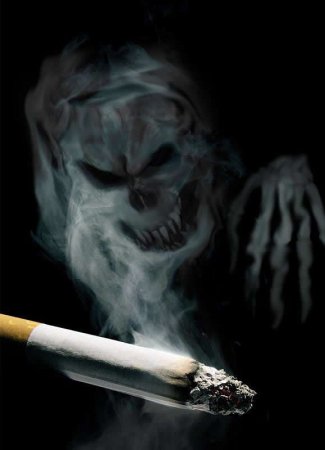 Никотин
Заболевания сердца, 
кровеносных сосудов,
лёгких и дыхательных 
путей
Синильная кислота
Болезни сердца и крови
Стирол
Нарушение слуха, зрения, 
поражение органов осязания
 и обоняния
Радиоактивный	
 полоний
Раковые заболевания,
 болезни крови и лёгких
Сероводород
Кислородное голодание
Сердечной мышцы
Раздражающее вещество -
акролеин
«Табачный» кашель
Курение и организм человека
Курение разрушает лёгкие
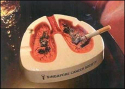 Курение вызывает рак
Курение ведёт к инфаркту миокарда и инсульту
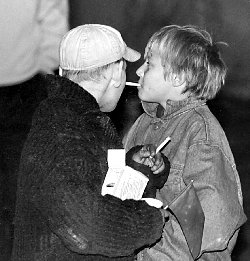 Замедляется рост
Ухудшается развитие грудной клетки и мускулатуры
Раннее появление морщин
Повышенная раздражительность
Ухудшение памяти
Ослабление концентрации зрительного восприятия
Низкая успеваемость
Курение или здоровье –     выбирайте сами